科学計算プログラムのデバッグに関わる一考察
高橋芳幸
このスライドには, 発表中に聴衆から頂いたコメントを追記してあります.
はじめに
数値計算はイマドキの科学研究の重要な方法の一つである. 数値計算のためにはプログラムを書かなければならず, プログラミングにはデバッグが不可欠である. デバッグを効率的に行えれば研究が効率的に進むことは言うまでもない. しかし, より重要なのは, プログラムのデバッグが計算対象に対する理解を見直す機会であることである. 
デバッグ方法を学ぶ一番の方法は, プログラムをたくさん書くことであり, デバッグをたくさんすることであり, プログラムについてたくさん考えることであろう. 近道はないと思う. 
しかし, 周囲で行われているプログラミングの様子を見ていて, デバッグの方法について意見交換する意味はあるかもしれないと思えたので, 自分の考えるデバッグ方法の紹介をきっかけとして, セミナー参加者の経験談も交えながら知識を共有したい.

なお, 内容は様々なレベルのものが混ざっていて, まとまっていませんのでご容赦ください.
必要であれば初心者向け説明
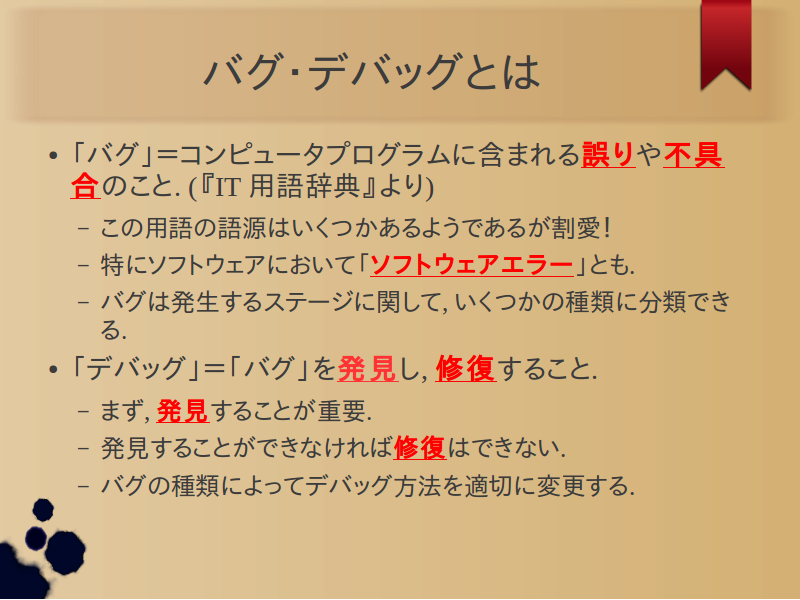 (https://itpass.scitec.kobe-u.ac.jp/~fourtran/Nagoya-Fortran/seminar-6.5/ppt/seminar-6.5.pdf, p. 4)
中身に入る前に
例えば, Fortran で言えば, 
「printf デバッグ」 
そもそもエラー文をよく読む
などのノウハウがあることは良く知られている. これはこれで改めてまとめると意味があるかもしれないが, 今回の話の中ではこの手のことには言及しない.
あるいは, ここで書いて終了.
デバッグ方法まとめ
プログラムを「美しく」書く.
プログラミング後に（ノートの）離散化式と比較.
コンパイラのデバッグオプションを活用.
可能な限り「同値変形」.
並列数を変更しても結果が変わらないことを確認.
計算内容の物理的性質を使って検証.
何を計算しているのか思い出す.
直接使っている計算式以外の形で検証する.
プログラムを「美しく」書く
プログラムを「美しく」書くことは非常に有効なデバッグ方法だと思う.
見た目で間違いに気づくこともある.
紙の上での数式変形と同じ.
プログラムの例
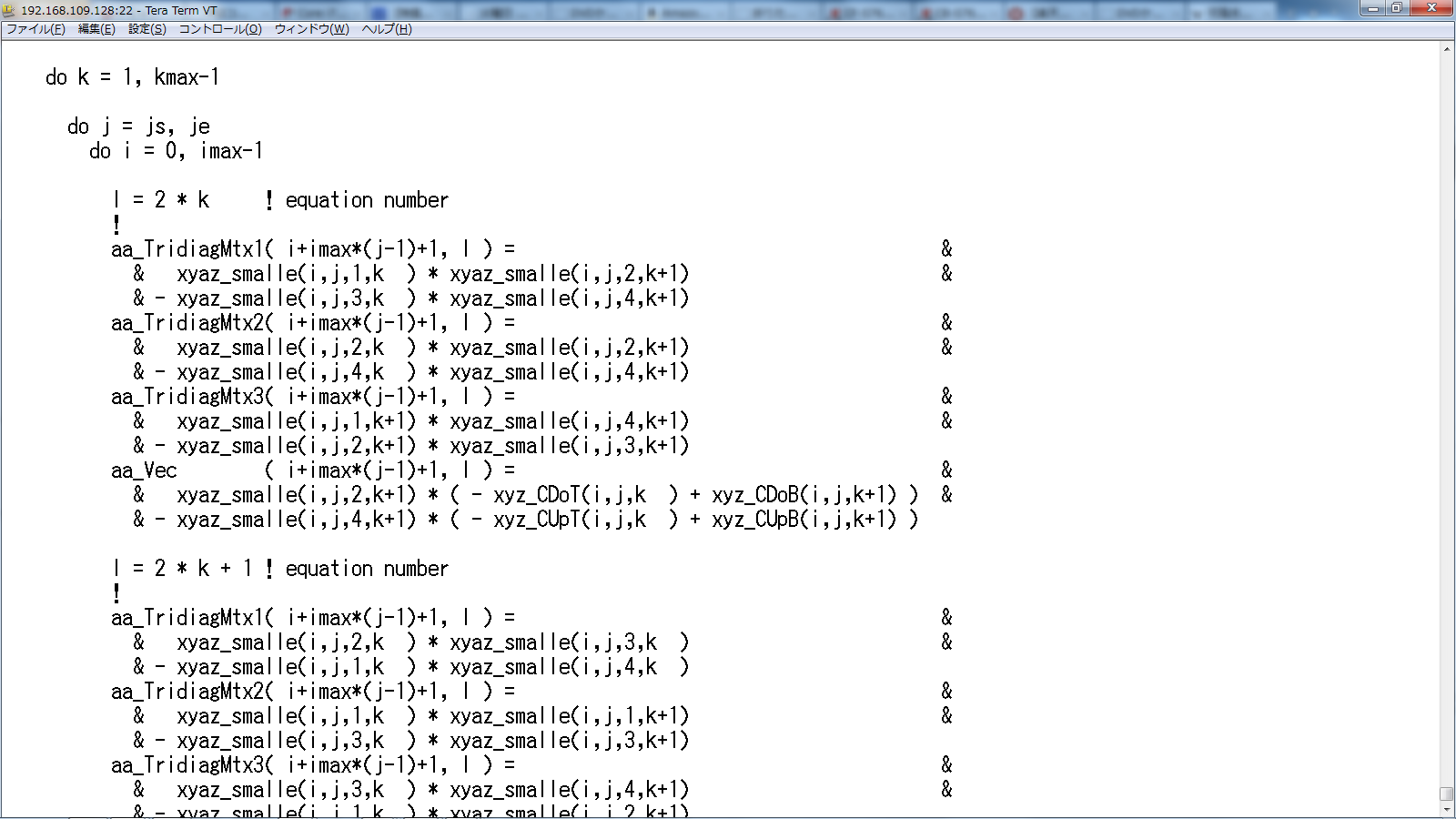 (大気大循環モデル, dcpam, の放射モデルプログラムより抜粋)
プログラミング後にプログラムを見直す
ある微分方程式を離散化して計算機で解くことを考える. 下のような手順を踏むだろう.
（ノートで）微分方程式を定式化
（ノートで）方程式を離散化
プログラムを書く.
その後, まずプログラムとノートを一文字ずつ照らし合わせて一通り確認することが重要.
+/-, 配列要素のインデックスなどの間違いを見つけることができる（こともある）.
変数名の間違い, 配列要素の範囲外参照などはコンパイラのデバッグオプションで調べることもできるが, +/- などは見つけられない.
なお, プログラムとノートとの照らし合わせには, プログラムが読みやすいことが重要で, 結果として自分が書くプログラムはかなりノートの内容（式）に近い形になる. 良くも悪くも.
コンパイラのデバッグオプションの活用
プログラムの文法的な間違いはコンパイラがエラーを出してくれる. しかし, コンパイラによっては, 実行時により詳しく確認してくれるオプションがある. 
例えば, 自分が重宝しているのは, 以下.
引数型確認,
配列外参照確認,
配列各要素範囲確認,
非定義変数参照確認,
ゼロ割,
変数名長さ.
コンパイラのデバッグオプションの例（嘘があるかもしれません）
frt		: -Haesux
引数型確認,
配列外参照確認,
配列各要素範囲確認,
非定義変数参照確認,
sxf90	: -Es
引数型確認,
配列外参照確認,
非定義変数参照確認,
gfortran	: -fbacktrace -ffpe-trap=invalid,zero,overflow 
                            -Wall -fbounds-check
引数型確認,
配列外参照確認,
配列各要素範囲確認,
非定義変数参照確認,
ゼロ割,
変数名長さ確認
コメント:
man frt 参照
コメント:
info gfortran 参照
コメント: 
Fortran デバッグ用オプションを示したページ
http://www.rcs.arch.t.u-tokyo.ac.jp/kusuhara/fswiki/wiki.cgi?page=Fortran%A5%C7%A5%D0%A5%C3%A5%B0%CD%D1%A5%AA%A5%D7%A5%B7%A5%E7%A5%F3
コンパイラのデバッグオプション使用上の注意
ある種のプログラムでは, 意図的に配列要素数を超えてアクセスすることがあるため, 配列外参照確認オプションを使えないことがある.
「ある種のプログラム」
複数次元配列アクセスの際のループの一重化など
個人的にはそのようなプログラムは書かずにコンパイラの機能でデバッグできるようにしている.
これらの実行時の確認は計算時間がかかる.
ループ一重化の例
integer :: i, j, array(128,1000)
do j = 1, 1000
  do i = 1, 128
    array(i,j) = j * 1000 + i
  end do
end do
ある種の計算機
では速くなる
ループの一重化
integer :: ij, array(128,1000)
do ij = 1, 128*1000
    array(ij,1) = ij
end do
コメント:
コンパイラ依存かもしれない
可能な限り「同値変形」
注意
「同値変形」という単語は, 一般に通じる言葉ではないかもしれませんので, 他所の人と話をするときには注意しましょう.

プログラム内処理を整理する場合（計算内容の変わらない場合）には, 可能な限りビットレベルで答えが変わらないように変形する. 
例えば, 
ある処理をサブルーチンにする場合.
プログラムを最適化する場合（明らかにすべてではないが）
このようにすることで, 変形が間違っていないことを, 計算結果の diff  で調べることができる.
確認の手間が小さい.
間違っていないことを証明しているわけではないが.
可能な限り「同値変形」 時の注意
コンパイルオプションによっては, 勝手に演算順序を入れ替えるので, 正しく「同値変形」しても, 演算結果が変わってしまうことがある.
コンパイラが最適化しないようなオプションを設定して対処.
動作が遅くなるけれど.
可能な限り「同値変形」 時の注意 続き
「同値変形」においてとても重要だと思うことは, 妥協しないこと.
「同じ答えになるはず」と思ってプログラムを修正したのに diff してみたら差分があることは良くある.
そんな時は, 
「計算としては正しいのに, どこかで足し算の順番が変わってしまったに違いない（だから直さなくても良い）」
「コンパイラが余計な最適化をして演算順序を入れ替えたかもしれない（だから直さなくても良い）」
    と思いたい誘惑に駆られる. 
しかし, その誘惑に負けてはいけない. 残念ながら自分が勘違いして間違ったことをしていることは良くある.
可能な限り「同値変形」 できないとき
やむを得ず答えが変わる変形をする場合には, 「極めて注意深く頑張る」.
残念ながら, これ以外の良い方法を自分は知らない.
並列化の際のデバッグ
並列化の際には, 並列数に依らずに答えが変わらないようなプログラムを書くと良い.
おそらく並列化の良くあるノウハウ
AFES グループ, 気象研グループで採用.
フランスの人も同じことを言っていた.
意図は「同値変形」と同じ.
並列化のための変更が間違っていないことを, diff  で調べることができる.
計算内容の物理的性質に基づいてデバッグ
計算内容の確からしさは, 最終的には計算している（はずの）内容に基づいて判断するしかない.
計算しているはずの内容の再考
計算結果と何かしらの比較
計算結果の確からしさをどのように判断するのか?
解析解があるならばそれと比べればよい
解析解がないときは?
ある意味一番簡単な方法は, 保存量を考えること
○○質量? ○○エネルギー? 運動量?
ただし, 離散系での保存量を考えることが必要
連続系の方程式と離散系での方程式は別物
保存量の例
pdf ファイルに飛ぶ.
例
dcpam5-20140228 版, 「支配方程式系とその離散化」, p.86 「非対流性凝結」
http://www.gfd-dennou.org/library/dcpam/dcpam5/dcpam5-20140228/doc/basic_equations/pub/basic_equations.pdf
計算結果の確からしさをどのように判断するのか?　続き
解析解がないときは?
簡単でないのは保存量を思いつかないとき
比較的容易な方法は, 計算しているはずの内容と, 実際の計算との比較.
重要なことは, 計算内容を考え直すこと.
個人的には, この段階でとても理解が深まる.
最終的には観測と比べるしかないかもしれない.
本当に観測がない系の場合には
少なくとも観測できる条件では比較しておく
後は現象の物理的理解, 実態は簡単な系での結果？, を踏まえて頭の中で考える.
「簡単な系」: 解析解, 近似方程式の数値解
簡単モデルを使った検証
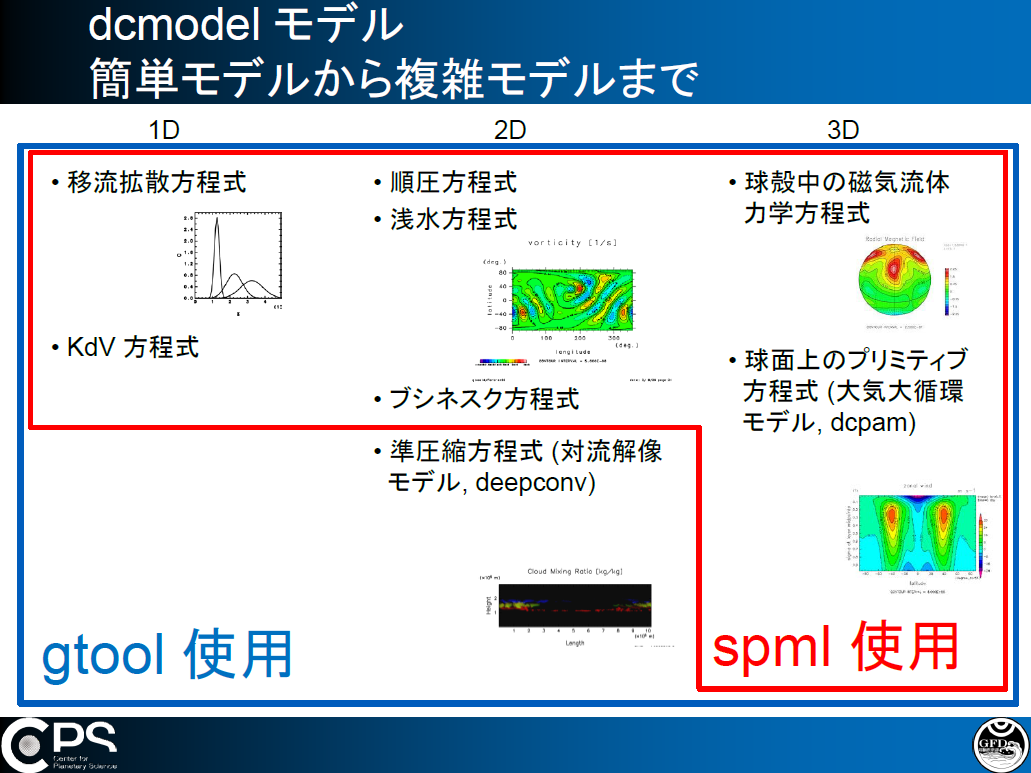 (http://www.gfd-dennou.org/library/davis/workshop/2012-03-05/0306_dcmodel_takehiro/pub/0306_dcmodel_takehiro.pdf)
デバッグ方法まとめ
プログラムを「美しく」書く.
プログラミング後に（ノートの）離散化式と比較.
コンパイラのデバッグオプションを活用.
可能な限り「同値変形」.
並列数を変更しても結果が変わらないことを確認.
計算内容の物理的性質を使って検証.
何を計算しているのか思い出す.
直接使っている計算式以外の形で検証する.